Monte Carlo Defect Tolerance Assessment of a Plant Weld for Increased Life
ISPMNA 2022
Ben Pellereau, Technical Specialist
November 2022
© 2022 Rolls-Royce plcThe information in this document is the property of Rolls-Royce plc and may not be copied or communicated to a third party, or used for any purpose other than that for which it is supplied without the express written consent of Rolls-Royce plc.
This information is given in good faith based upon the latest information available to Rolls-Royce plc, no warranty or representation is given concerning such information, which must not be taken as establishing any contractual or other commitment binding upon Rolls-Royce plc or any of its subsidiary or associated companies.
01
Background
Background
Description of Component
Ferritic forging/tube
Multi-stage weld between a forging and a tube:
Weld buttering deposited on tube OD and weld prep
PWHT carried out on buttering
Tube inserted through forging
Weld completed (no PWHT)

Assessment was part of consideration of re-using old part
New part would have no crevice and full PWHT, but manufacturing could take longer than refurbishment
Crevice
Weld
Buttering
Background
Historic Justification
Postulated defects in multiple locations
Corner (rad-axi)
Weld defect and weld/buttering interface (rad-axi, axi-circ)
Buttering/forging interface (rad-axi, axi-circ)
Main forging (rad-axi)
Deterministic assessment against target RFK (1 or 1.4)
Supporting probabilisitic assessments for low RFK
Weld and interface positions
Probabilistic assessment region
02
Probabilistic Assessment
σth
Probabilistic Assessment Overview
temp
Kc < KJ < Kd → cleavage failure, no tearing
Kd < Kc < KJ → cleavage after tearing 
Kd < KJ < Kc → tearing, no cleavage
Otherwise, no failure
Distribution on Kd
Distribution on T0
Assessment Overview
Defect Distribution
PDF of defect size
75% chance of defect in weld
12.5% chance of defect in buttering
Size from 2 parameter Weibel distribution with maximum
Defined based on expert elicitation
Benchmark against defects in deterministic assessment:
Uniform distribution for ligament: 0 to 20% of crack depth
Cut-off @ 5mm
03
Initial Results
Crack Growth Fitting - Original
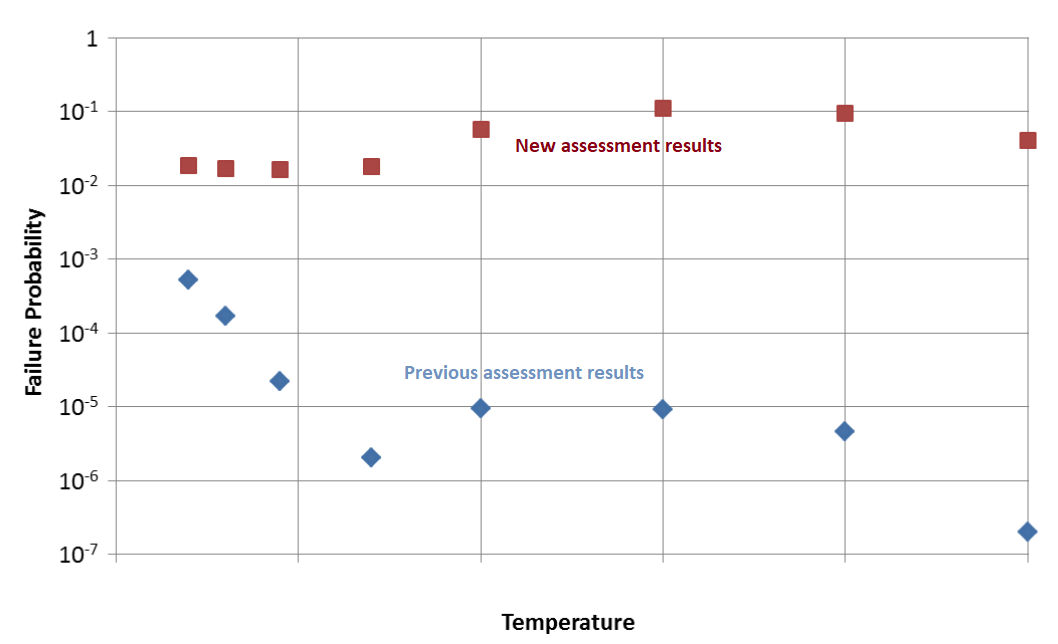 4 orders of magnitude
Why so different?
Initial Results
Crack Growth Fitting - Original
Initial Results
Crack Growth Fitting – New Assessment
Initially same approach taken
Growth rate 2.2-3.5x faster
~2x the number of transients
Growing into region where growth rate ramps up
Defects chosen for FCG calc not necessarily typical of those that caused failures
FCG relationship therefore overly conservative for many of the sampled defects
Original life
Additional life
final defect size
acceptable defect size
Initial Results
Impact on Results
Previous assessment:
Defects close to failing, but this wasn’t known due to binary output
Reduction in Kmat due to ageing
New assessment:
Extra growth tips edge cases into failure
Increased growth results in many more cases failing, even with smaller defects
initial defect sizes
04
Revised Assessment
Revised Assessment
Crack Growth Fitting – New Assessment
For project timescale needed a “simple” but powerful fix!
Additional parameter added – E refitted as a function of ainitial
E values obtained for both defect orientations
Range of defect sizes used (previously just 1)
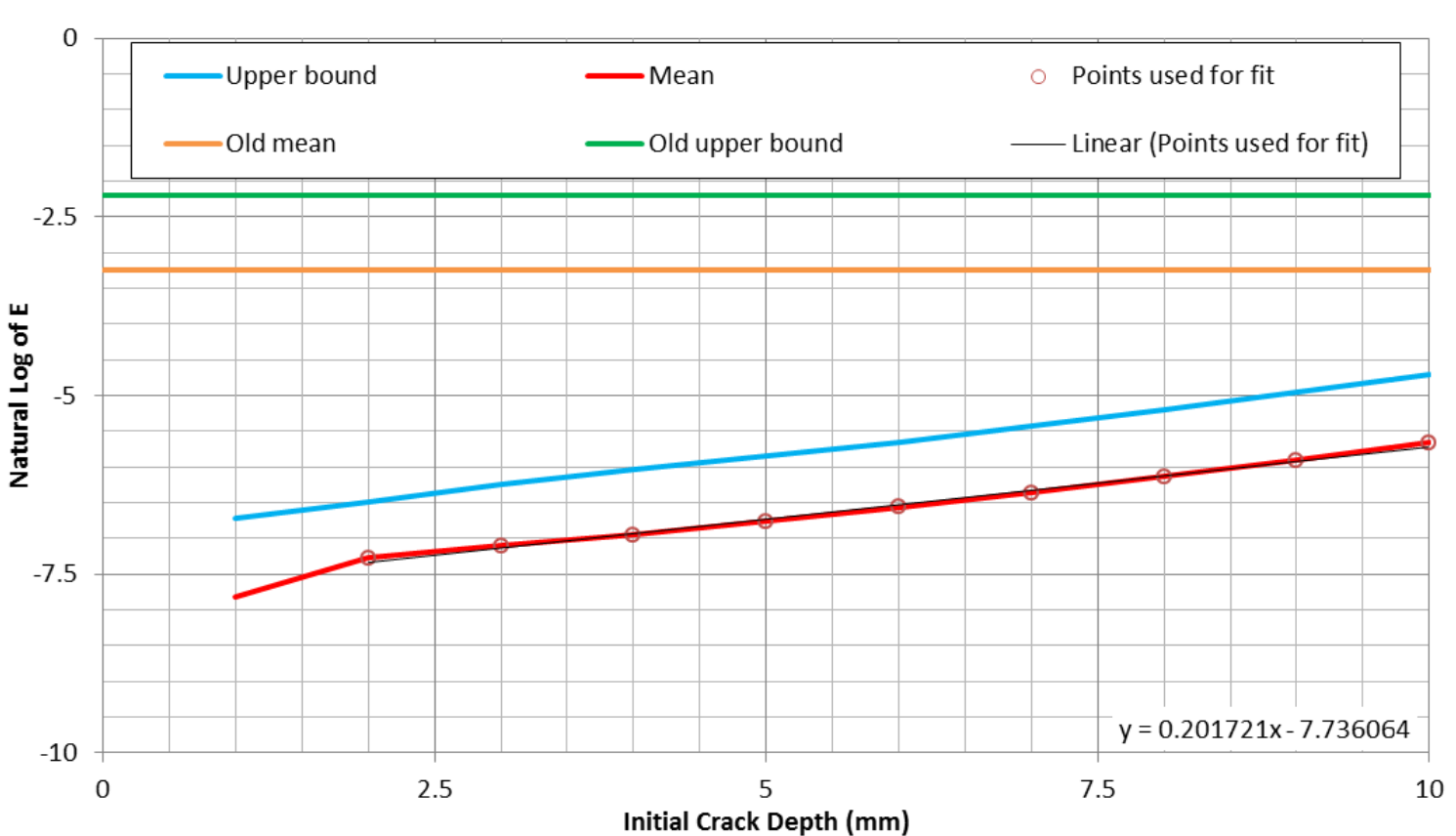 Revised Assessment
Couple of examples of the results shown
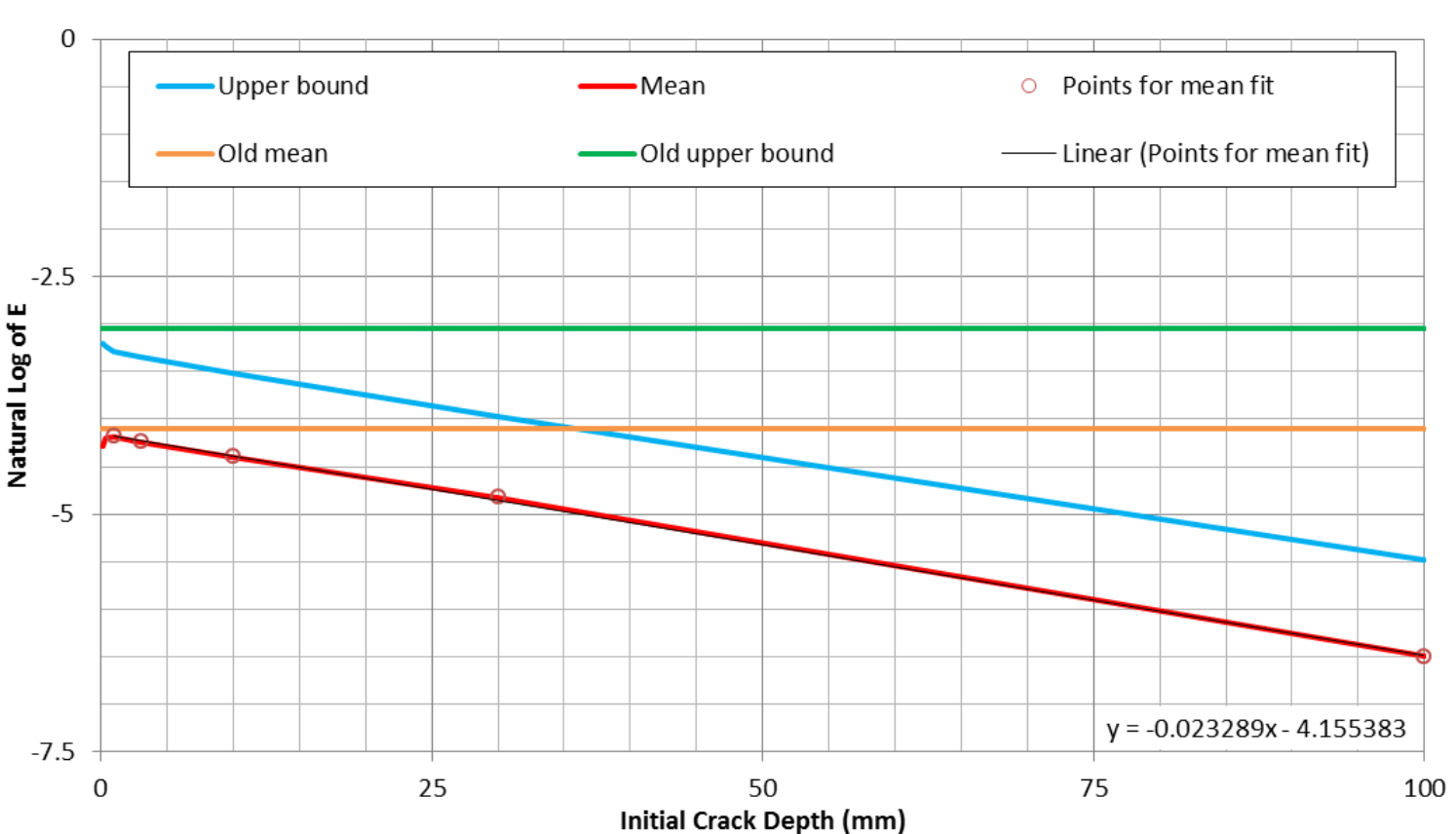 Difference between green/orange and blue/red lines shows conservatism in previous approach – noting log scale
Crack Growth Fitting - Original
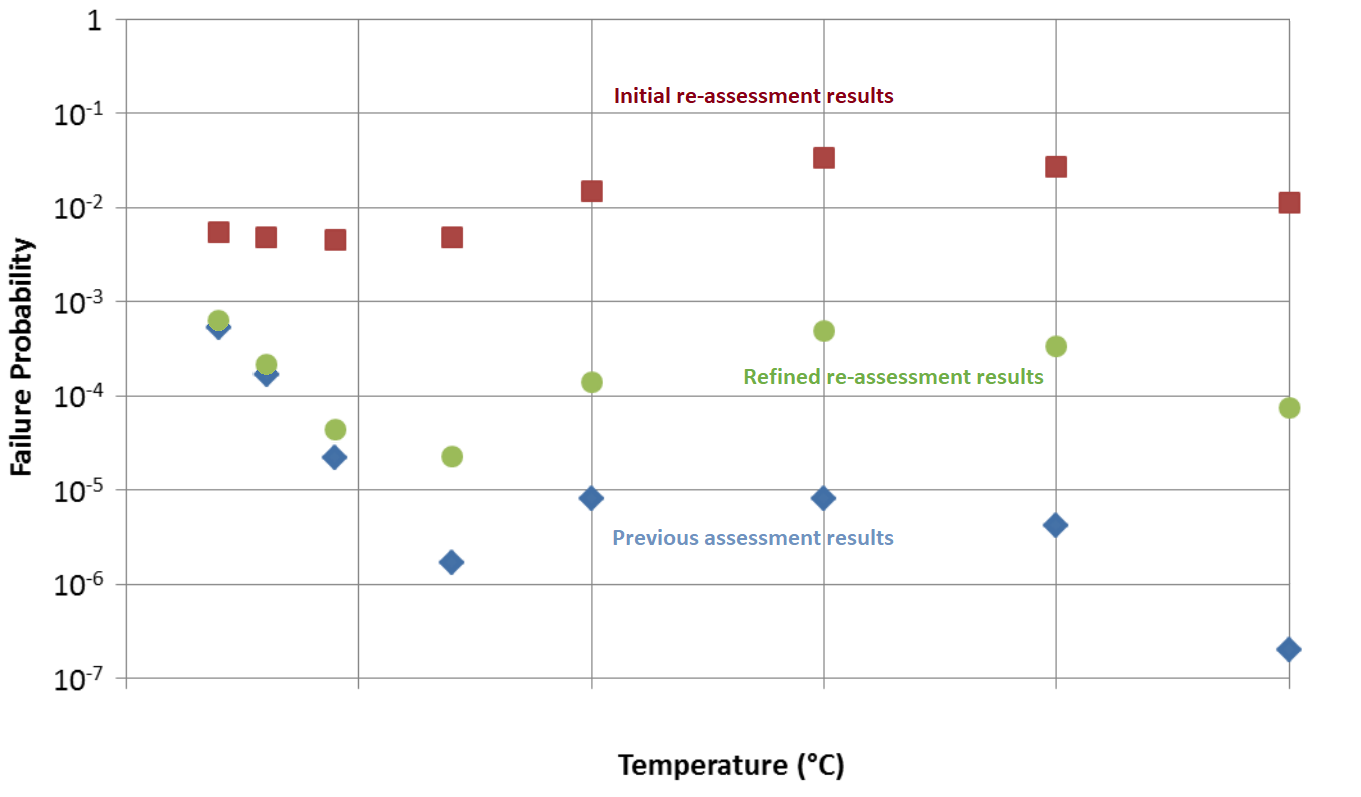 05
Conclusions
Conclusions
Key Lessons Learned
Simplified models are often needed in probabilistic assessments

However:
Small changes to inputs may invalidate associated assumptions
In models with binary output, cliff edges are hard to predict
Sensitivity studies are key to confirming model suitability
Copy here